CS492B Analysis of Concurrent Programs
Random Testing of Concurrent Programs
Prof. Moonzoo Kim
Computer Science, KAIST
Testing of Concurrent Programs
A test runs a target program with given input to generate actual executions (test case executions) to detect faults
No abstraction (i.e., true result)
no effort for modeling/analysis (c.f. compared to model checking)
No false positive (no need for validation)
A test case of a concurrent program has two aspects: 
input value and thread schedule
Thus, a tester executes a program with an input value repeatedly while varying thread schedules
Testers need to generate various thread schedules to detect concurrency bugs that only appear with certain schedules
Random Testing of Concurrent Programs, Prof. Moonzoo Kim
2
Testing Concurrent Program is Challenging
Thread-1
Execution start
Thread
scheduler
Interleaved execution-1
Thread-2
Interleaved execution-2
Thread-3
Interleaved execution-3
Testing environment
Testing with ordinary thread schedulers is not effective to generate various thread schedules
Repeats similar schedules in a fixed environment
not effective to consider various circumstances (e.g. CPU workload, I/O waiting, etc.)
No standard method to represent/include thread schedules in test cases
Random Testing of Concurrent Programs, Prof. Moonzoo Kim
3
Stress Testing (Load Testing)
Program under test
Thread-1
Execution start
Thread
scheduler
Thread-2
Interleaved execution-1
Thread-3
Interleaved execution-2
…
Interleaved execution-3
…
Testing environment
Put heavy concurrent workload with test executions to lead thread schedulers to generate unusual thread schedules for test executions
Random Testing of Concurrent Programs, Prof. Moonzoo Kim
4
Limitation of Stress Testing
Low chance to generate diverse thread schedules
No way to find a useful stress testing configuration for an arbitrary program

No guarantee that every test execution exposes a new target program behavior

No scientific measure of testing quality
Cannot know when a test generation should stop
Random Testing of Concurrent Programs, Prof. Moonzoo Kim
5
Random Testing Techniques
Random testing techniques enforces a thread scheduler to generate various test executions randomly

Approaches
Timing noise-injection techniques
Randomized scheduling technique
Probabilistic concurrency testing (PCT) technique
Random Testing of Concurrent Programs, Prof. Moonzoo Kim
6
Timing Noise Injection-based Technique
Noise injector
Thread-1
Execution start
Thread
scheduler
Thread-2
Interleaved execution-1
Interleaved execution-2
Thread-3
Interleaved execution-3
Testing environment
Insert artificial time delay operations to a target program to perturb thread schedules intentionally
No need to directly control thread scheduler
Random Testing of Concurrent Programs, Prof. Moonzoo Kim
7
ConTest
Testing framework for concurrent Java programs developed by IBM research

Insert a timing noise before/after target concurrent operations of a target program to induce unusual thread schedules
Target concurrent operations: shared variable accesses, and synchronization
Timing noise
yield() or sleep() with a random amount of period
Inject a noise with a certain probability
*O. Edelstein et al.: Multithreaded Java Program Test Generation, IBM Systems Journal, 41(1), 2002
Random Testing of Concurrent Programs, Prof. Moonzoo Kim
8
Bug Pattern-based Noise Injection
ConTest is extended to use static bug pattern detectors to detect suspicious statements, and then insert noise probes to these suspicious statements
A probe for a bug pattern is designed to generate error-inducing thread schedules for the pattern
E.g. lost notify pattern
Scheduling
noise probe
fun(){
  ...
  m.wait() ;
  ...
}
fun()  {
  ...
  while(not all other threads         are blocked)
    sleep(duration);
  m.wait() ;
 ...
}
<Original target program>
<Instrumented program>
Random Testing of Concurrent Programs, Prof. Moonzoo Kim
9
Random Noise Injection Technique Rstest *
Insert a scheduling probe right before every shared variable access and blocking synchronization operation (e.g. lock, wait)
Scheduling probe: inject yield() with a given probability

Do not use sleep() since sleep() makes a target program slow which degrades testing efficiency
*S. D. Stoller: Testing Concurrent Java Programs using Randomized Scheduling, Runtime Verification, 2003
Random Testing of Concurrent Programs, Prof. Moonzoo Kim
10
Explicit Timing Noise Used for Unit Testing
Unit test cases of real-world multithreaded programs often use explicit timing noise to enforce certain ordering of operations  

Limitation
No guarantee that intended ordering is exercised in any circumstances
Low efficiency
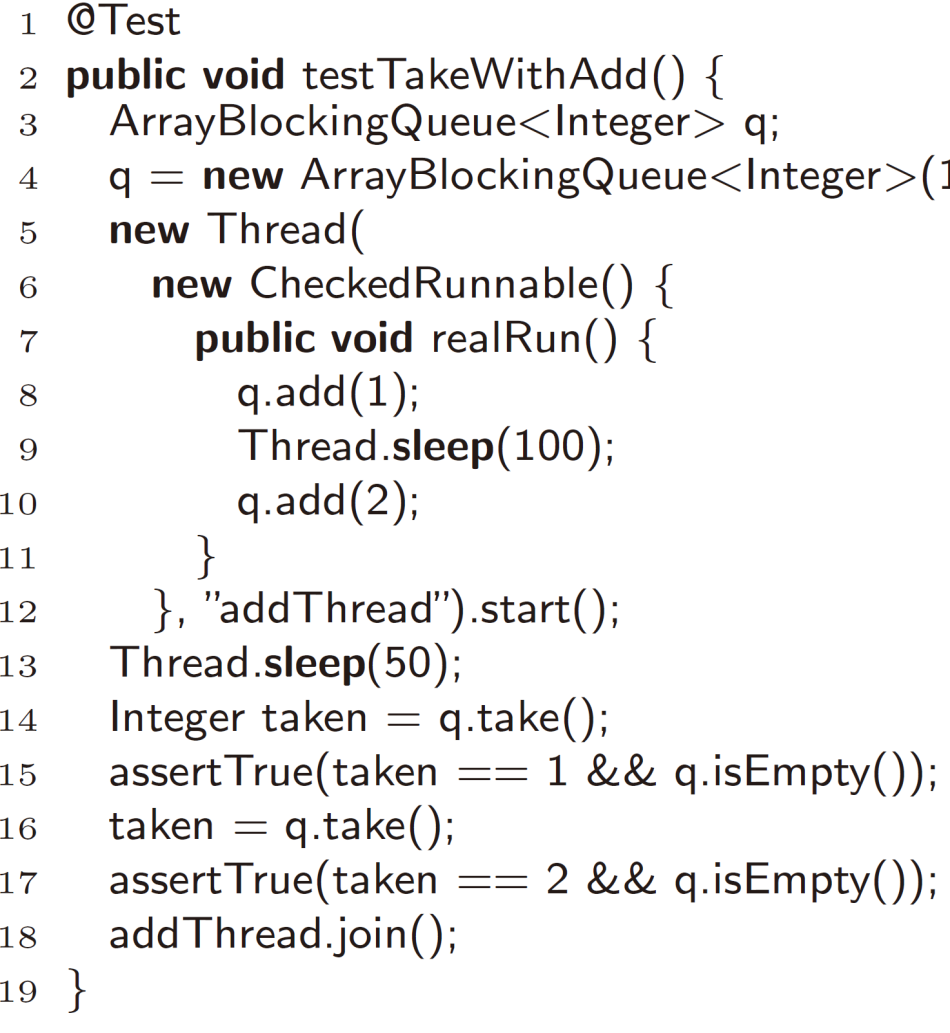 <A JUnit test case of ArrayBlockingQueue>
V. Jagannath et al.: Improved Multithreaded Unit Testing, ACM SIGSOFT FSE, 2011
Random Testing of Concurrent Programs, Prof. Moonzoo Kim
11
Limitation of Noise-injection Techniques
Difficult to predict best-performing noise configuration (e.g. injection probability, sleeping duration )
Timing noise makes a target program slow, which degrades testing efficiency
E.g. Random testing result with ArrayList
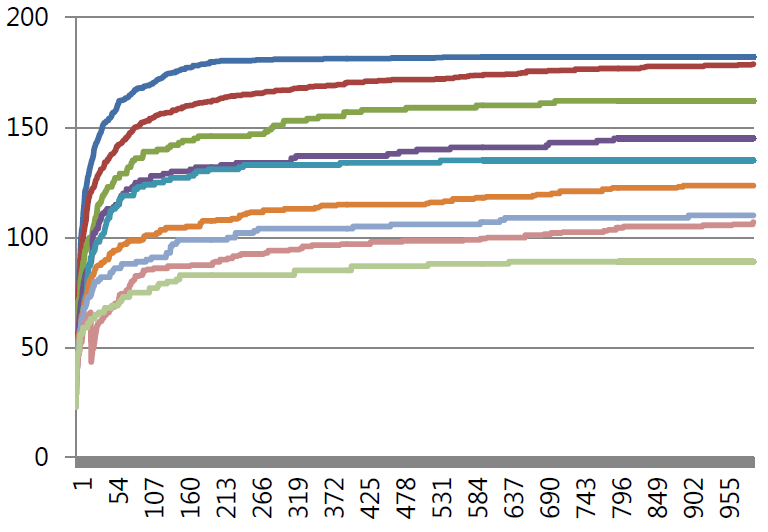 Concurrency coverage
Techniques  with
different 
noise configuration
Testing time
Random Testing of Concurrent Programs, Prof. Moonzoo Kim
12
Randomized Scheduling (1/2)
Idea: make a thread scheduler to select a thread to run randomly  to generate various executions
Algorithm
Instrument a target program to invoke scheduling probe before every shared memory access and sync. operation
When scheduling probe is invoked, the probe intentionally pauses the current thread
When all enabled threads are paused by the probe, a schedule decision algorithm randomly picks a paused thread, and resumes its execution
K. Sen: Effective Random Testing of Concurrent Programs, International Conference on Automated Software Engineering, 2007
Random Testing of Concurrent Programs, Prof. Moonzoo Kim
13
Randomized Scheduling (2/2)
Make a thread paused when it executes a concurrent operation (shared memory access, synchronization),
enabled(s): the set of enabled operations of all non-blocked threads (i.e., at most one operation per thread)

execute(s, p): make a program to execute operation p at state s 

alive(s): the set of non-terminated threads
Randomly select an operation from paused,
and schedule it.
Random Testing of Concurrent Programs, Prof. Moonzoo Kim
14
Limitation: Redundant Scheduling
thread1():
 1  lock(m);
 2  x = 1;
 3  x = 2;
 4  x = 3;
 5  x = 4;
 6  unlock(m);

 7  lock(n);
 8  if(y==0) 
 9    assert(false);
10  unlock(n);
thread2():
11  lock(n);
12  y = 0;
13  unlock(n);

14  lock(n)
15  y = 1;
16  unlock(n);

17  lock(n)
18  y = 2;
19  unlock(n);
thread3():
21  lock(l);
22  z = 1 ;
23  z = 2 ;
24  z = 3 ;
25  unlock(l);
Independent to each other
(i.e. the result state does not depend on execution order)
Test execution#1:  1 → 11 → 21 → 12 → 2 → 22 → 13 → 3 → 23 → 4 → 14  …
Test execution#2: 11 → 21 → 1 → 12 → 22 → 2 → 3 → 13 → 23 → 14  4 …
Test execution#3: 21 → 22 → 11 → 1 → 12 → 2 → 13 → 23 → 3 → 4  5 …
	:
	:
Test execution#10: 11 → 12 → 1 → 21 → 2 → 13 → 3 → 22 → 14 → 4  5 …

Error execution:  1 → 2 → 3 → 4 → 5 → 11 → 12 → 13 → 7 → 8 → 9
Random Testing of Concurrent Programs, Prof. Moonzoo Kim
15
Partial Order Reduction (POR)
A number of concurrent execution of a target program is equivalent to each other when these correspond to different execution orders of independent operations
If an execution causes an error, all equivalent executions also do it
Concurrent executions having the same happens-before relation are equivalent
Two executions have the same happens-before relation if they have the same operations, and the order of synchronization operations and shared memory accesses are the same.

In testing, it is sufficient to check only one execution order of independent operations
The effort to diversify execution orders of independent operations is not rewarding
Random Testing of Concurrent Programs, Prof. Moonzoo Kim
16
Randomized Scheduling with POR (1/2)
For every scheduling decision at a state s, select a set of independent operations P, rather than a single operation
Executing any sequence of P is possible from s, and
The execution result of any sequence of P from s is the same
Independent operation set
P1={t1, t2, t3, t5},
P2={t2, t3, t4, t5},
all non-empty subsets of P1, 
all non-empty subsets of P2
s
t1: lock(m)
t5: lock(n)
t2: read(x)
t4: lock(m)
t3: write(y)
t3: write(y)
t4: lock(m)
t2: read(x)
t5: lock(n)
Random Testing of Concurrent Programs, Prof. Moonzoo Kim
17
Randomized Scheduling with POR (2/2)
Random Testing of Concurrent Programs, Prof. Moonzoo Kim
18
Limitation of Randomized Scheduling
Initially, a=b=1
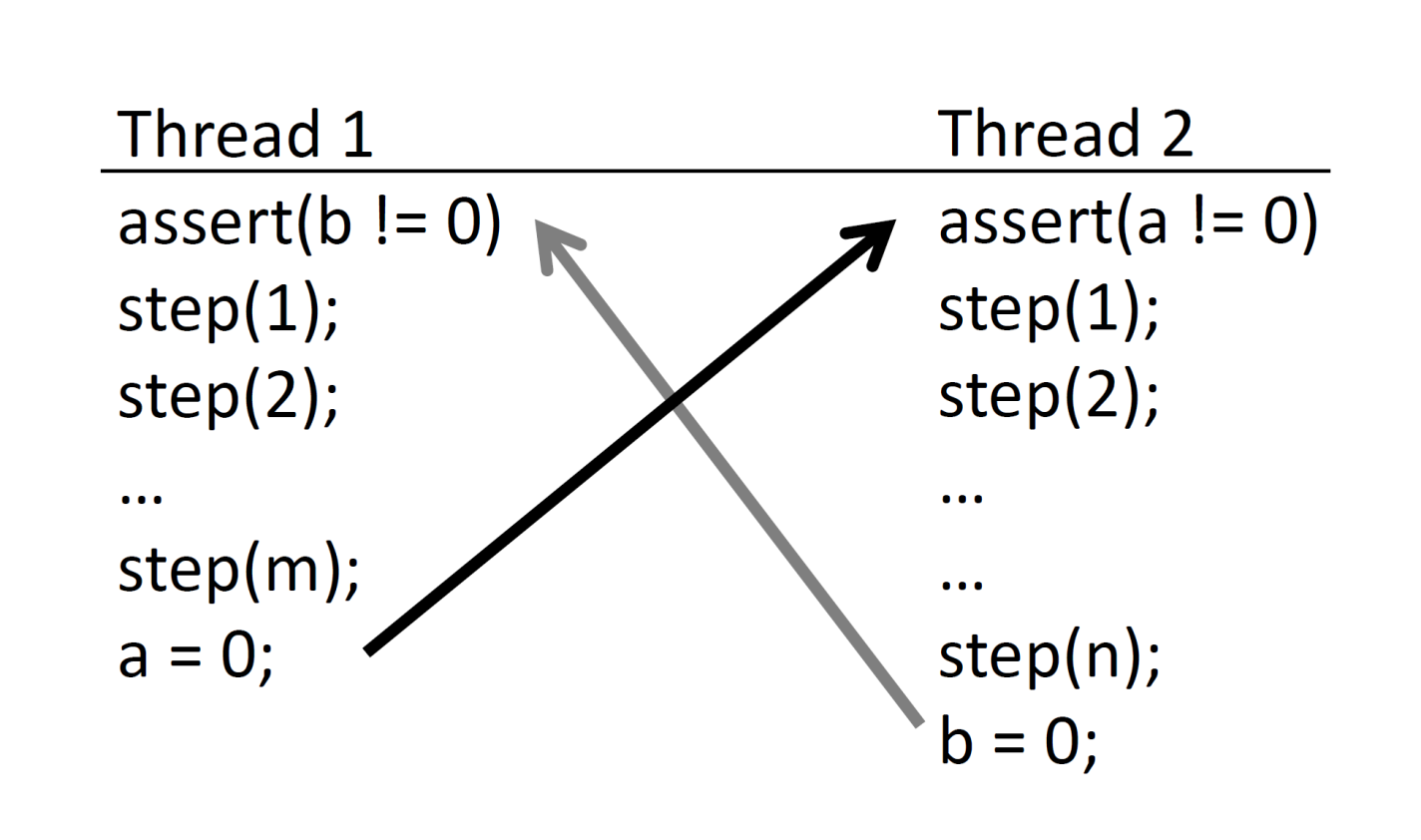 Detecting a concurrency bug depends more on execution order of certain buggy operations, than thread scheduling sequence.
Random Testing of Concurrent Programs, Prof. Moonzoo Kim
19
Probabilistic Concurrency Testing (PCT)
Test generation
Selects a small number of thread scheduling points
Generates executions of diverse ordering of these points

Theoretical guarantee on the probability that a generated execution detects a concurrency error of a certain kind
Possible to assess the sufficient number of test executions for detecting a kind of bug with a certain confidence level
Target simple concurrency bugs to complex ones gradually
* S. Burckhardt et al.: A Randomized Scheduler with Probabilistic Guarantees of Finding Bugs,   ASPLOS, 2010
Random Testing of Concurrent Programs, Prof. Moonzoo Kim
20
Depth of Concurrency Bug
The depth of a concurrency bug is the minimum number of ordering constraints sufficient to induce an error

Large portion of concurrency bugs in real world have very small depths (i.e., 1, 2, or 3)
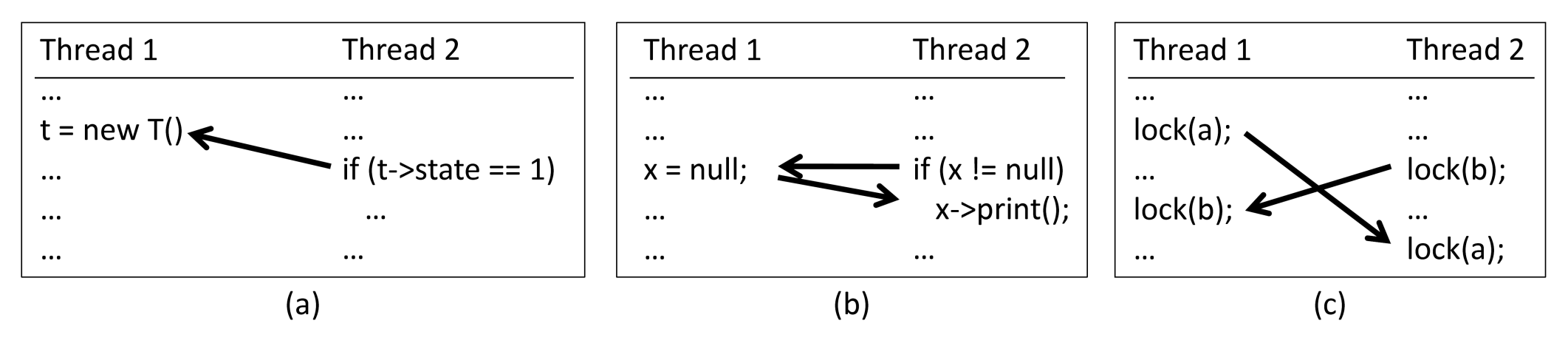 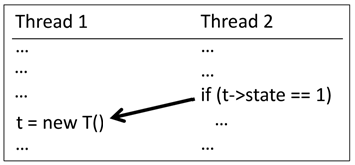 (a) Simple race bug(i.e. order violation)
(b) Atomicity violation
(c) ABBA deadlock
Random Testing of Concurrent Programs, Prof. Moonzoo Kim
21
Scheduling Technique Overview
Partitioning: initially, the technique defines partitions over a target multithreaded programs

Scheduling: at the beginning of an execution, the technique randomly decides priorities (i.e., execution orders) of the partitions

Test generation: in the execution, the scheduler selects the partition of the highest priority for each step 
Similar to priority scheduling
No interleaving within each execution of a partition except when the thread starts to wait for another thread
Random Testing of Concurrent Programs, Prof. Moonzoo Kim
22
Partitioning Execution
Suppose that a program has n threads, the program has  total k instructions, and the depth of target concurrency bug is d.

The technique defines each thread as a partition (n partitions)
Each partition starts at the thread starting point, and ends at the thread termination point

In addition, the technique randomly divides a partition into 2 for d-1 times (d-1 partitions in addition)
For an instruction in a program, the probability that the instruction belongs to an additional partition is 1/k at minimum
Random Testing of Concurrent Programs, Prof. Moonzoo Kim
23
t1
t2
tn
t1
t2
tn
Partitioning
New partition defined randomly
Scheduling
Random Testing of Concurrent Programs, Prof. Moonzoo Kim
25
Test Execution Generation
Before test executions, a user sets the target depth of concurrency bugs, and a starting state

Before each test execution, the technique sets the partitions, and their priorities

For each state, the PCT runtime scheduler selects the thread that executes the partition of the highest priority in enabled threads
A thread enabled when it is not terminated, and not blocked by any synchronization
A context-switching occurs if
A thread begins/ends, or
A thread is blocked, or
A thread reaches to the end of a partition (randomly selected)
Random Testing of Concurrent Programs, Prof. Moonzoo Kim
26
Probability to Detect Depth-1 Bug (1/2)
Suppose that a target program has n threads and there isa concurrency bug of depth 1
The bug consists of two instructions p1 and p2 in two threads t1 and t2
The bug induces an error if p2 is executed before p1.
The technique defines n partitions each of which corresponds to each thread (no additional partition since d = 1)
The partition s1 and s2 correspond to t1 and t2
s1
s2
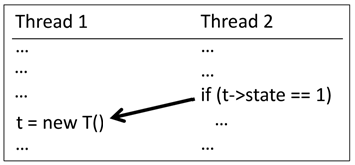 Random Testing of Concurrent Programs, Prof. Moonzoo Kim
27
Probability to Detect Depth-1 Bug (2/2)
Random Testing of Concurrent Programs, Prof. Moonzoo Kim
28
Probability to Detect Depth-2 Bug (1/2)
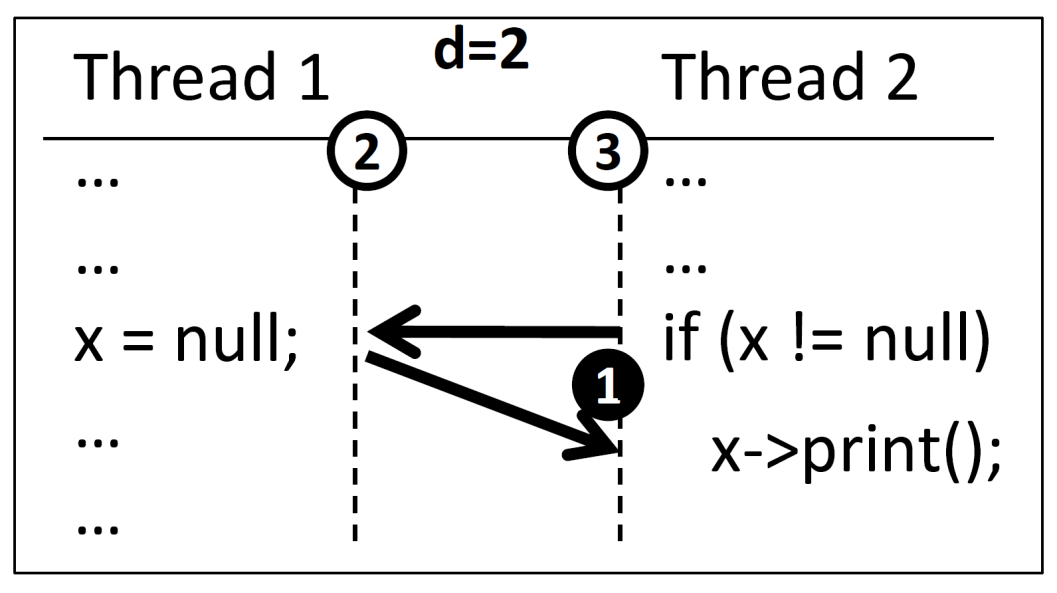 Random Testing of Concurrent Programs, Prof. Moonzoo Kim
29
Probability to Detect Depth-2 Bug (2/2)
Random Testing of Concurrent Programs, Prof. Moonzoo Kim
30
Probability to Detect Depth-d Bugs
Random Testing of Concurrent Programs, Prof. Moonzoo Kim
31
Empirical Evaluation
Q1: is a real-world concurrency bug simple? (i.e. the depth is only 1, 2, or 3)

Q2: does PCT detect the concurrency bugs of a given depth within the estimated probability?
Theoretical worst case probability vs. actual probability
Random Testing of Concurrent Programs, Prof. Moonzoo Kim
32
Empirical Evidence on Short Bug Depth
The concurrency bugs in real-world applications in the study have small depth
Random Testing of Concurrent Programs, Prof. Moonzoo Kim
33
Fault Detection Effectiveness of PCT
The actual fault detection probability is higher than other techniques and the estimated fault detections in most cases

+due to the imprecise heuristics of the PCT scheduler to avoid starvation case
Random Testing of Concurrent Programs, Prof. Moonzoo Kim
34
Limitation of PCT
Concurrency bugs in real-world are not simple (i.e., the depth of a bug can be large )
because only the depth depends on not only buggy statements in a target program, but also on test cases
Test cases are usually built to have many threads that manipulate the same data structure repeatedly
Such test cases will require high degree of interactions to reveal concurrency bugs 

The effectiveness of partition selection relies on luck
Low scalability in terms of program size

No systematic exploration of thread scheduling space
Use code coverage for systematic partitioning and exploration of thread scheduling space
Random Testing of Concurrent Programs, Prof. Moonzoo Kim
35